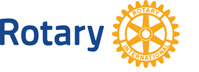 KOMITéER FOR 2020/21